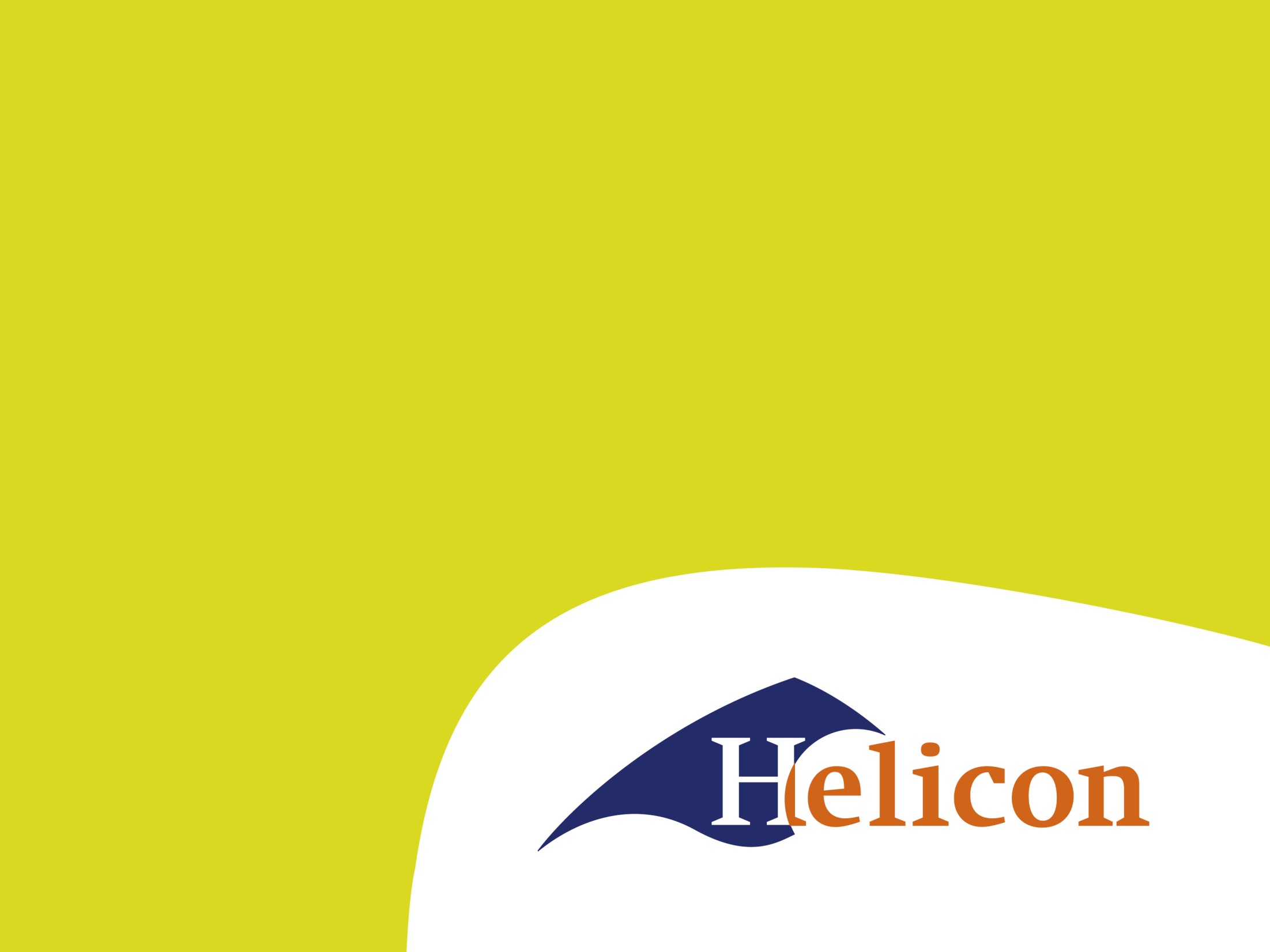 1. Introductie maïs
Voedergewassen
Inleiding
Afkomstig uit Midden-Amerika
1492 verspreiding gewas 
In Nederland sinds de jaren ‘30 
Vraag van korrelmaïs naar snijmaïs  teelt- en oogsttechnieken zijn verbeterd.
2
Areaal snijmaïs
3
[Speaker Notes: Vanaf 1970 flinke stijging tot 200.000 ha 
Oorzaken snijmais makkelijk te telen, hoge productie en constante kwaliteit. 
Hoge VEM waarde is gunstig voor melkproductie  hoge energie/eiwit verhouding. Makkelijk te telen op afstand. Weinig werk aan. 
Laatste jaren ook stijging in Noordelijke provincies  ontwikkeling vroege gewassen]
Succes gewas
Makkelijk te telen ruwvoergewas met hoge en constante kwaliteit 
Positief effect op melkproductie 
Voederwaarde is belangrijk (VEM)





     % aanwezig in Nederland
4
[Speaker Notes: Ontwikkeling van de plant. 
Laatrijpe planten met hoge opbrengst, lage ds (23-28%) 
Jaren 80  vroegheid en opbrengst 

Momenteel  ds van 32-35 %  teelt ook in Noord en West Nederland mogelijk. Zuiden 3 weken eerder oogst]
Gebruiksvormen maïs
Snijmaïs
Korrelmaïs
Suikermaïs 
Maïskolvensilage (MKS)
Corn Cob Mix (CCM)
5
[Speaker Notes: Korrelmais droge korrel, dorsen en stro op het land.  nu vooral voor pluimveevoeder 
CCM korrel met gedeelte van spil.  gemalen en ingekuild. krachtvoer  varkens (25-50% spil) koeien (100%spil) 
Mks gehakselde kolf met binnenste schutbladeren en kolfsteel.  inkuilen en als krachtvoer voor rundvee 
Suikermais Hoog suikergehalte door tijdig maaien en inhoud zaad blijft gedeeltelijk bestaan uit suikers]
Wiki Voedergewassen 

Lees H1 van ‘Handboek snijmaïs’ 
Maak H1 van ‘Werkboek snijmaïs’
6